Les STRUCTURES TABULAIRES
SOMMAIRE
Introduction

I - Les structures tabulaires

A - Structure horizontale

B - Structure monoclinale


C - Les relations entre structure horizontale et monoclinale
II - Les formes de reliefs en structures tabulaires

A – définition et types d’abrupts d’érosion à corniche

1 – Définition
Au point de vu topographique
Au point de vu structural
Au point de vu hydrographique

2 – Différents types d’abrupts d’érosion à corniche
INTRODUCTION
Les structures tabulaires sont par définition :

Sédimentaires, en générale;

Alternées, le plus souvent, quant à la résistance des terrains : elles présentent une superposition de couches de dureté variable;

Peu ou pas dérangées par les mouvements tectoniques.
STRUCTURES TABULAIRES
Topographies planes
Formes verticales (talus)
plaines 

plateaux
Escarpement

rebords de plateaux

 falaises
FORMES DES STRUCTURES TABULAIRES
tectonique
lithologique
Couches horizontales

Couches inclinées
Différence de résistance des roches


Érosion différentielle
STRUCTURE HORIZONTALE
Absence de pendage pour les couches sédimentaire.


Pendage faible inferieur à 1°
STRUCTURE MONOCLINALE
Inclinaison  ou pendage des couches sédimentaire dans une seule direction.

Pendage faible dans les bassins sédimentaires: 2 à 10 %

Pendage fort  au niveau du contact entre les bassins sédimentaires et les chaînes plissées

Inclinaison  peut être interrompue ou varié
Les relations entre structure horizontale et monoclinale
On peut trouver les structures tabulaires dans les :

bassins sédimentaire (la majorité),
Massifs ancien de type sédimentaire (Tassili du Hoggar),
Fosses océaniques comblés par des sédiments.

En générale, les deux structures sont associées, mais elles peuvent exister indépendamment l’une de l’autre.
LES FORMES DE RELIEFS EN STRUCTURES TABULAIRES
Les formes de reliefs en structures tabulaires sont:

Les surfaces planes

Les vallées

Les abrupts d’érosion à corniche
DÉFINITION D’ABRUPTS D’ÉROSION À CORNICHE
Les abrupts d’érosion à corniche sont des talus modelés dans un type particuliers de structure. Il convient de les définir à triples point de vue:

Au point de vu topographique
Au point de vu structural
Au point de vu hydrographique
Au point de vu topographique: 

Revers 

Front

Dépression
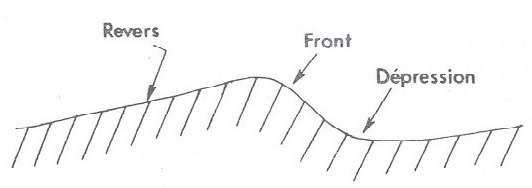 Profil d’un abrupt d’érosion à cornique
Au point de vue structural

Revers et Front : roches dures

Dépression : roches tendres
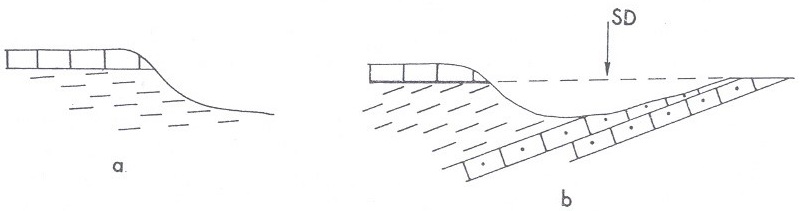 a: abrupts d’érosion à corniche en structure sédimentaire concordante
b : abrupts d’érosion à corniche en structure sédimentaire discordante
SD : surface de discordance
Au point de vu hydrographique

Les rivières cataclinales
Les rivières orthoclinales
Les rivières anaclinales
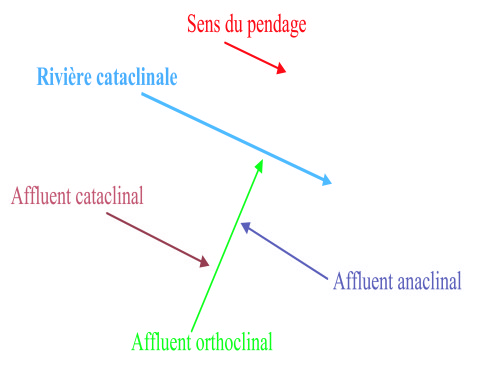 DIFFÉRENTS TYPES D’ABRUPTS D’ÉROSION À CORNICHE
Le classement des abrupts d’érosion à corniche est en fonction de deux facteurs:

la valeur et le sens du pendage

la superposition des couches sédimentaires : structure concordante et structure discordante
Les abrupts d’érosion à corniche
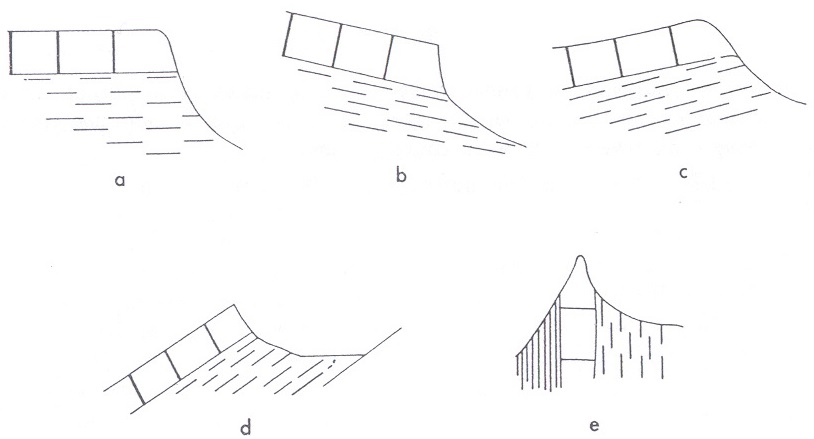 a, b : coteaux        c : cuesta         d : crêt            e: barre